The Interplay Between a Hot Jupiter's Thermal Evolution and its Atmospheric Circulation
Emily Rauscher1,2
Adam Showman1
1University of Arizona
2NASA Sagan Fellow
Rauscher
9/13/11
The radiative-convective boundary and the cooling rate
Arras & Bildsten (2006)
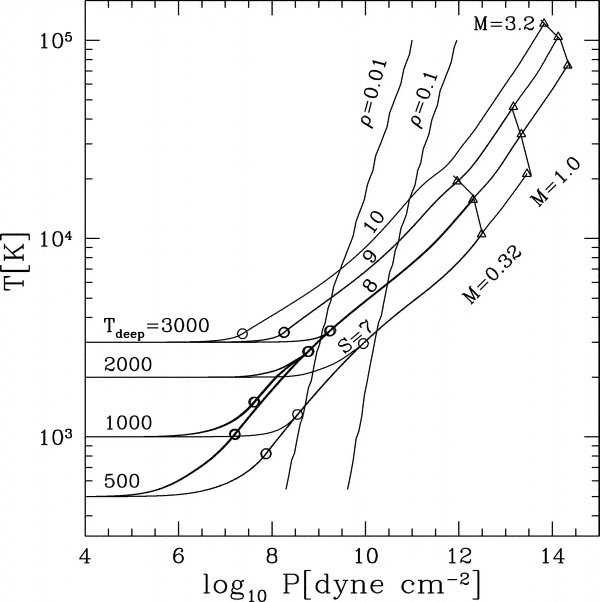 Guillot & Showman (2002)
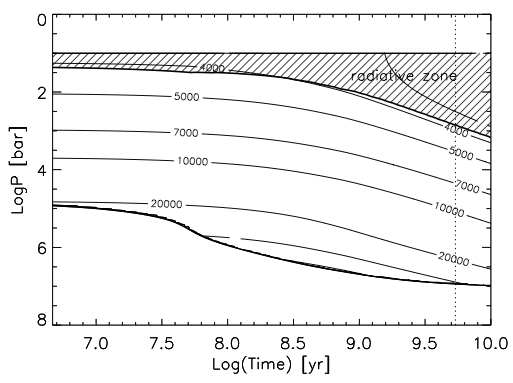 Rauscher
9/13/11
Downward transport of kinetic energy?
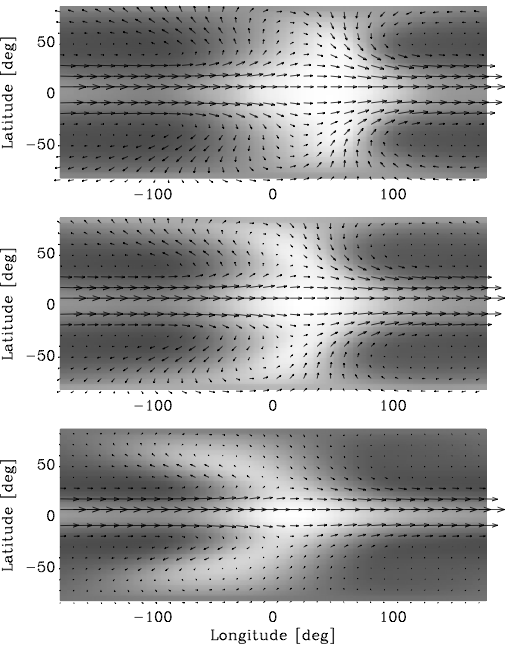 Efficiency = (downward KE)/(incident flux) 		  ≈ 1%
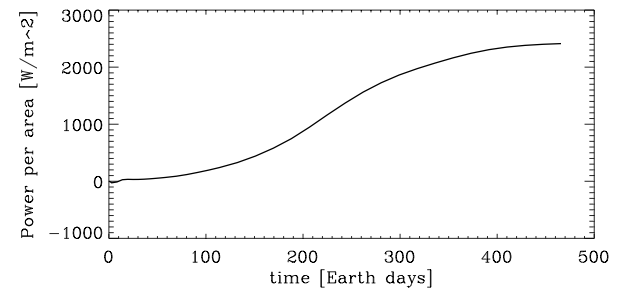 Showman & Guillot (2002)
Rauscher
9/13/11
Model set-up
same dynamics as Rauscher & Menou 2010, new radiative transfer
The code
Rauscher
9/13/11
Rauscher & Menou, in prep
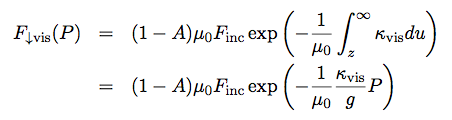 Double-gray
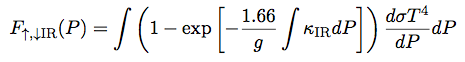 The code
Rauscher
Rauscher
9/13/11
9/13/11
Rauscher & Menou, in prep
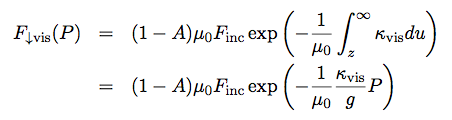 Double-gray
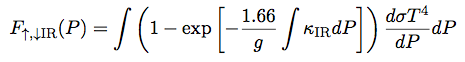 Infrared absorption coefficient increases with pressure
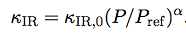 The code
Rauscher
Rauscher
9/13/11
9/13/11
Rauscher & Menou, in prep
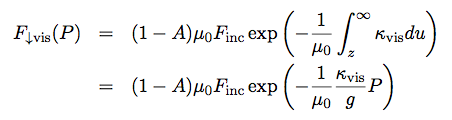 Double-gray
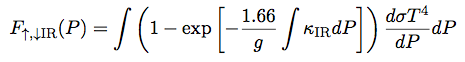 Infrared absorption coefficient increases with pressure
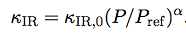 At high optical depths transition to diffusion approximation for radiative flux
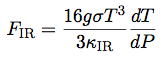 The code
Rauscher
9/13/11
Rauscher & Menou, in prep
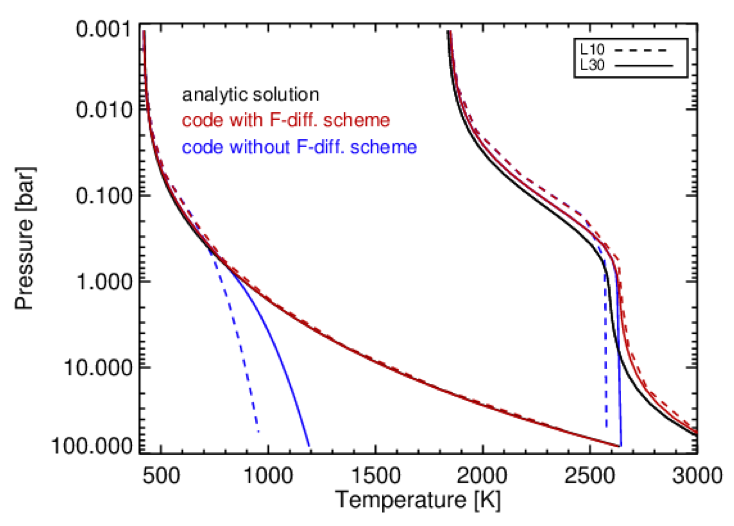 analytic solution from Guillot (2010),see also Hansen (2008)
A range of internal heat fluxes
Rauscher
9/13/11
Globally averaged profiles
Sub- and anti-stellar profiles
PRCB at  130, 50, and 20 bar.
Rauscher
9/13/11
Preliminary results
Preliminary
Average wind speeds
Rauscher
9/13/11
Preliminary
Zonal wind structure
Rauscher
9/13/11
Tint=125 K
Tint=350 K
Tint=500 K
Tint=1000 K
Tint=1410 K
Tint=2000 K
Preliminary
Temperature and wind maps at 1 bar
Rauscher
9/13/11
Tint=125 K
Tint=1000 K
Tint=1410 K
Tint=2000 K
Preliminary
Temperature and wind maps at 150 bar
Rauscher
9/13/11
Tint=500 K
Tint=1000 K
Tint=1410 K
Tint=2000 K
Preliminary
2-D radiative-convective boundary
Rauscher
9/13/11
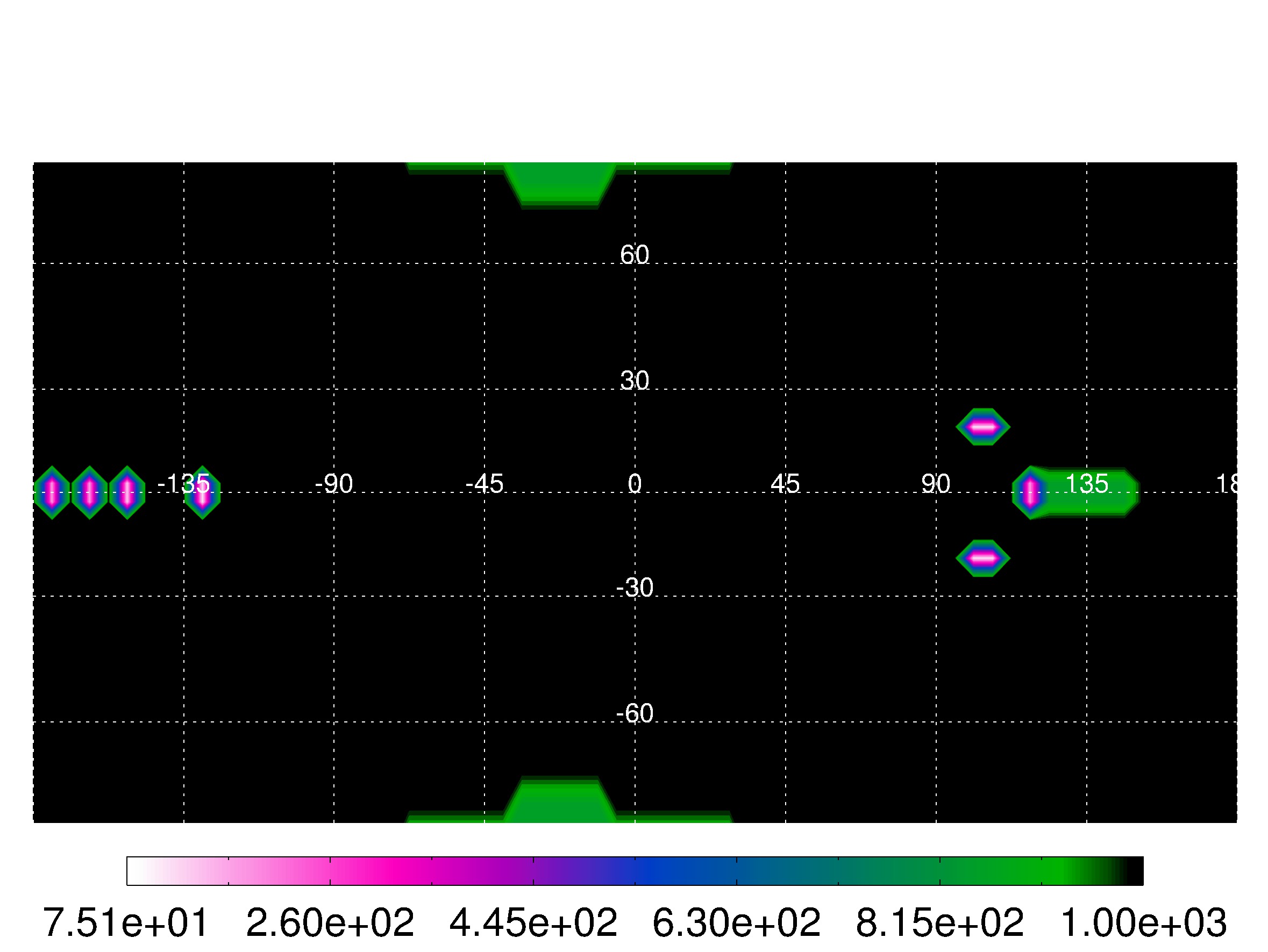 Tint=1000 K
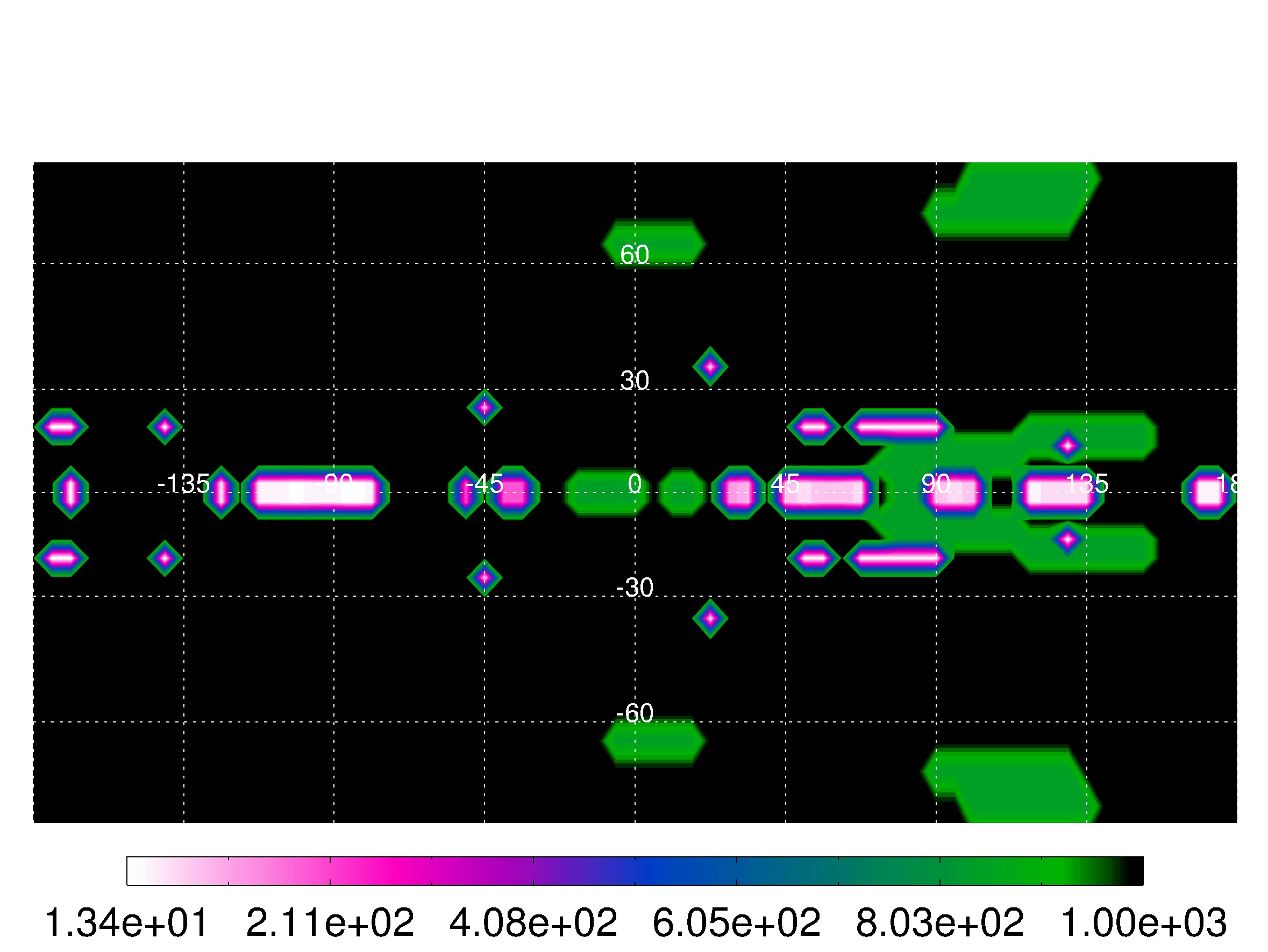 Tint=1410 K
PRCB,min = 75 bar
PRCB,min = 13 bar
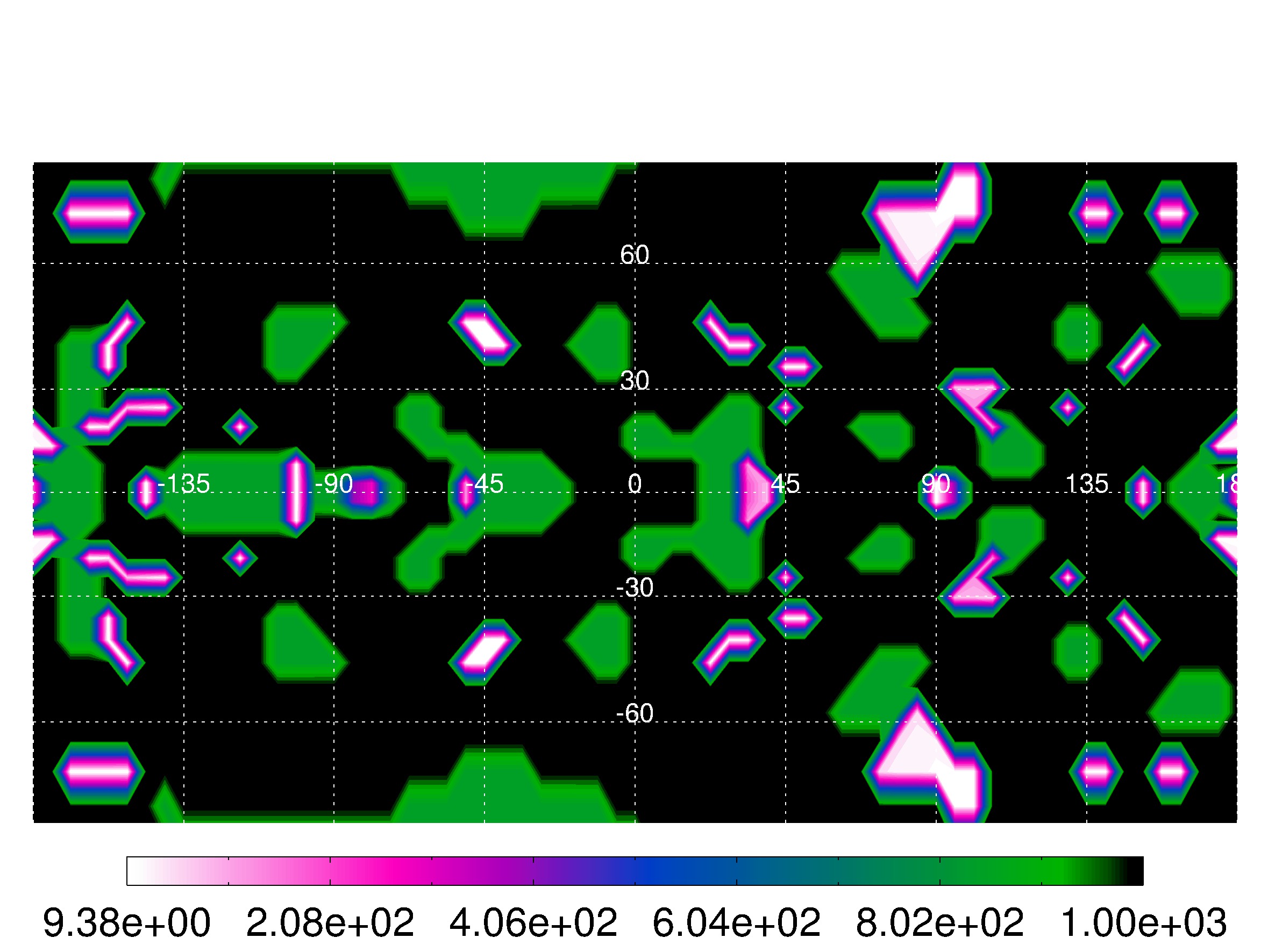 Tint=2000 K
PRCB,min = 9 bar
Preliminary
Efficiency of downward transport of E
Rauscher
9/13/11
downward kinetic energy
incident stellar heating
=
Rauscher
9/13/11
Summary
We see changes in the circulation across a range of internal heat fluxes
The location of the radiative-convective boundary is 2-D and complex (and requires further analysis)
The (preliminary) efficiencies we are finding are low, < 0.12%